Widening Access to the Glasgow School of Art Library Artists’ Book Collection
Christine Baird
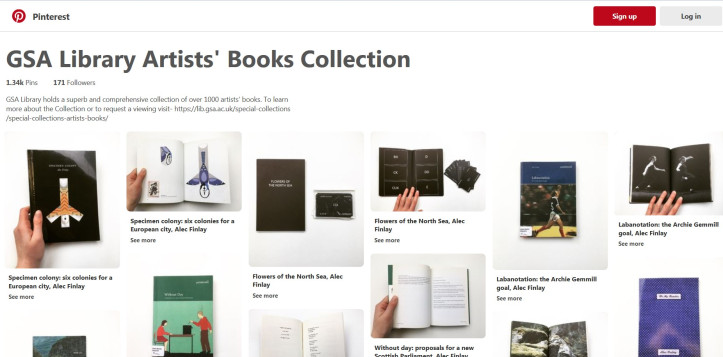 Thesis Statement
Aim: to increase accessibility of an underused Special Collection
By employing a process of ‘DIY’ digitisation to a Collection subject to access limitations, this project aimed to create a visual supplement which operated as a finding aid and a teaching and learning tool while encouraging engagement with the physical Collection
Glasgow School of Art Library Artists’ Book Collection
- Over 2,000 works 
- A stylistically diverse Collection, encompassing illustration, photography, poetry, comics etc
- Many of these titles employ the form of the codex in subversive ways, or abandon it completely
- Primary works of art in their own right, as well as bibliographic entities
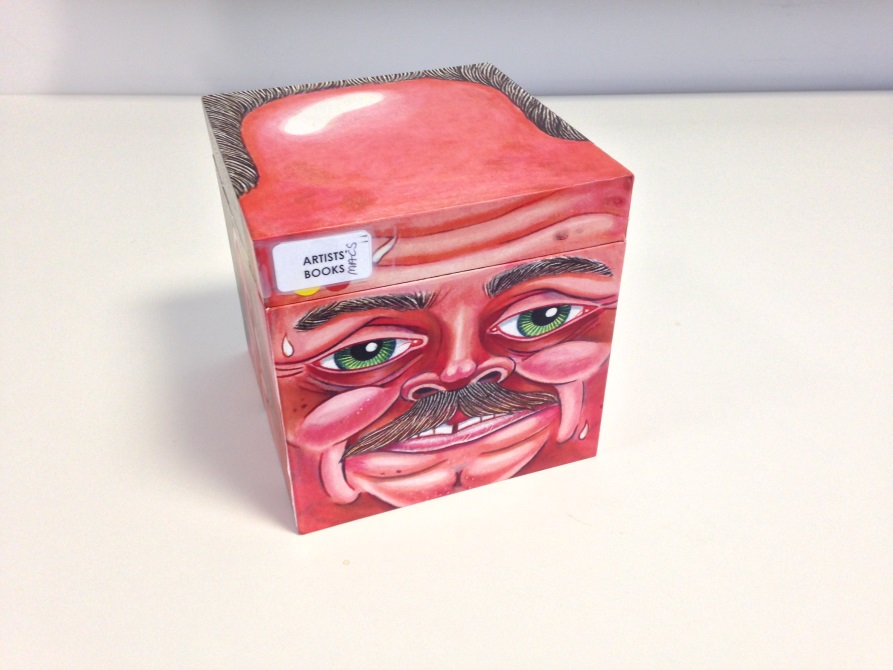 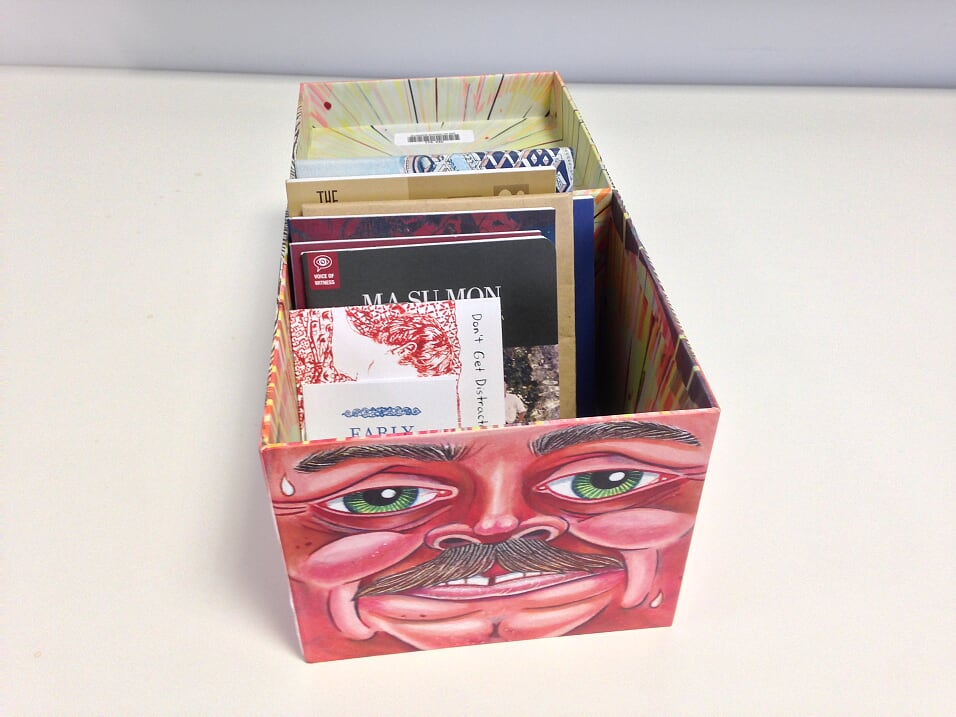 Student Survey
69% of respondents were already aware of the GSA Library Artists’ Book Collection
25% had accessed the Artists’ Book Collection  
19% of respondents felt the Collection was easy to access
44% were unsure if the Collection was relevant to their practice
94% of respondents to the survey expressed an interest in learning more about the Collection
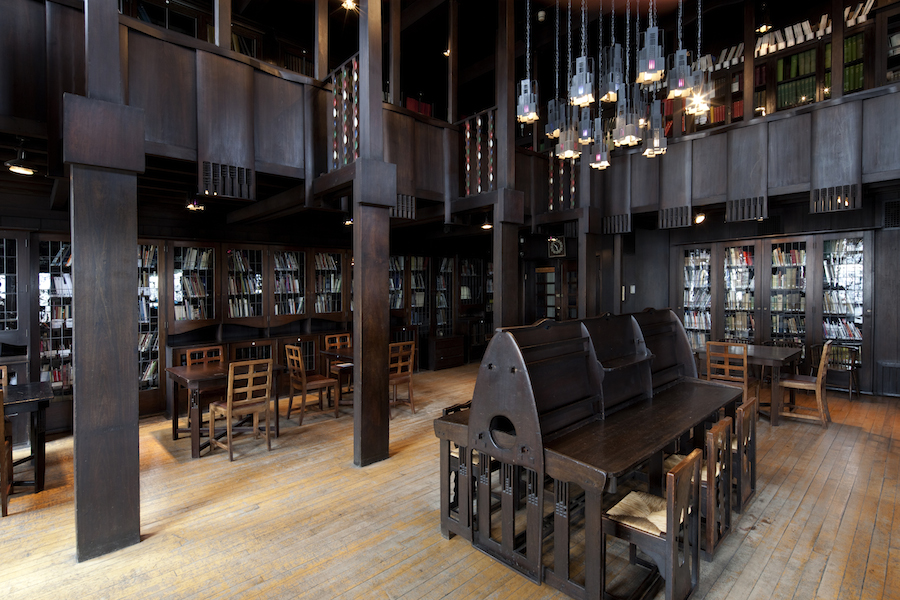 Photograph: Design Week
The Mackintosh Library
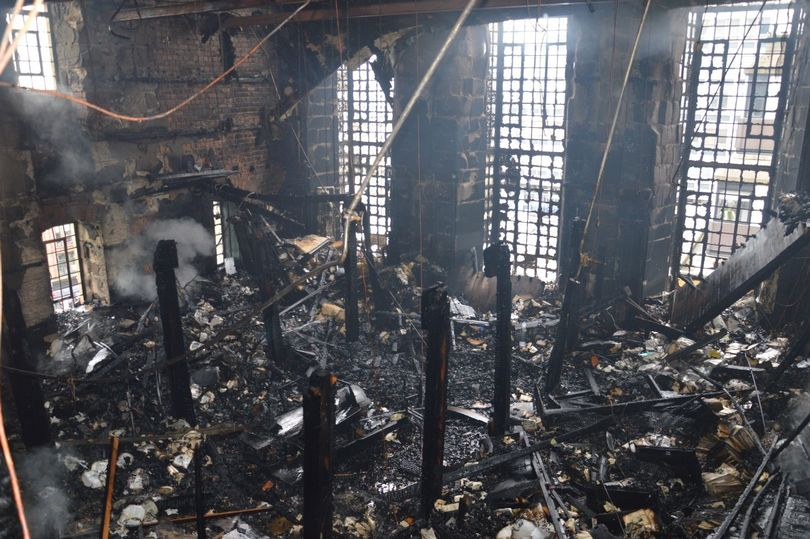 The Mackintosh Library following the fire
Photograph: Glasgow Live
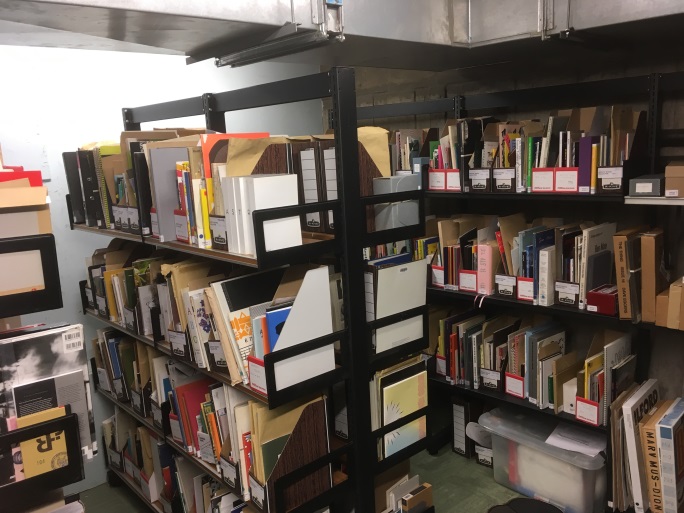 The Bourdon Building bookstore
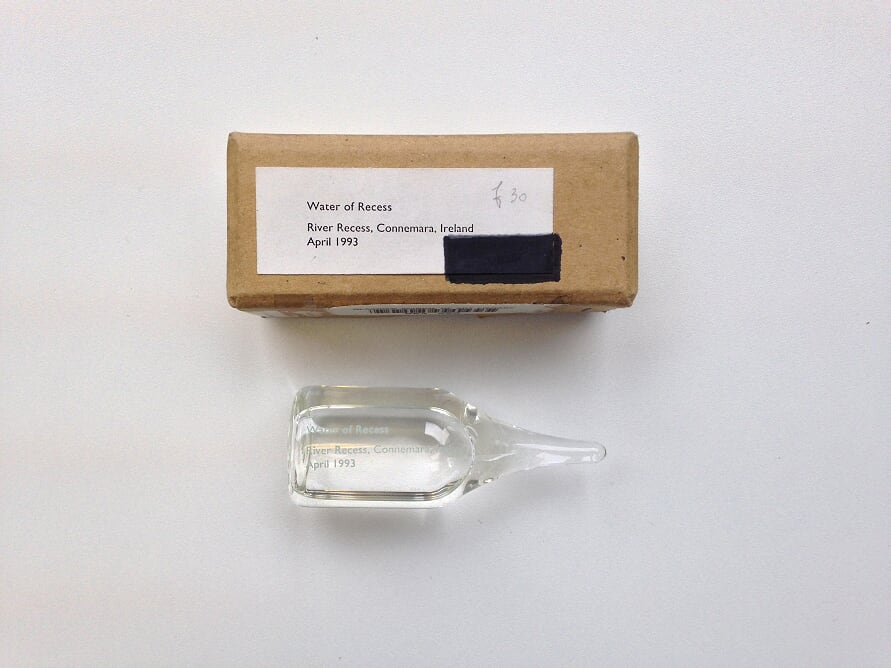 Erica Van Horn & Simon Cutts, River Recess, Connemera, Ireland, April, 1993
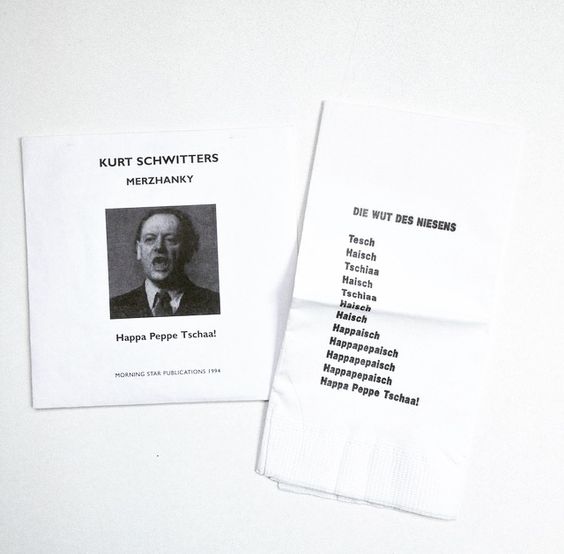 Kurt Scwitters, Merzhanky
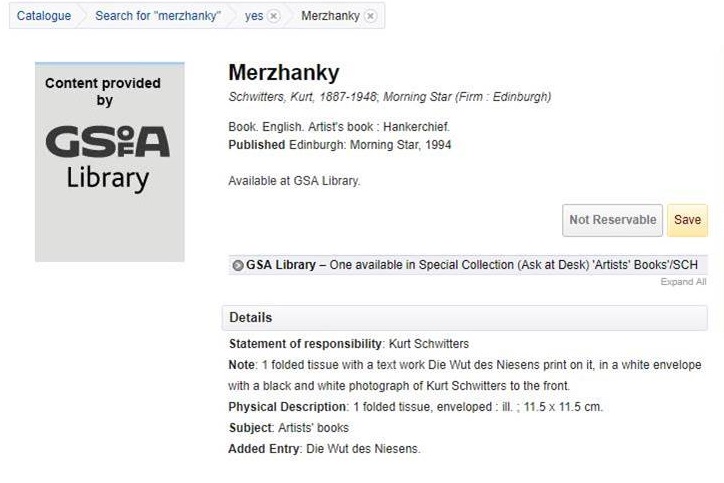 Merzhanky’s catalogue record
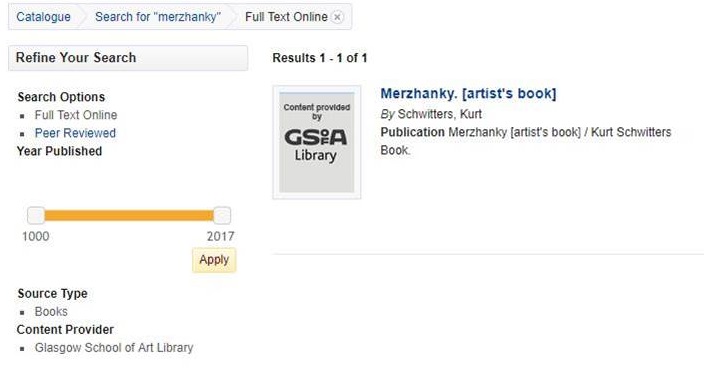 Merzhanky as it appears on the catalogue
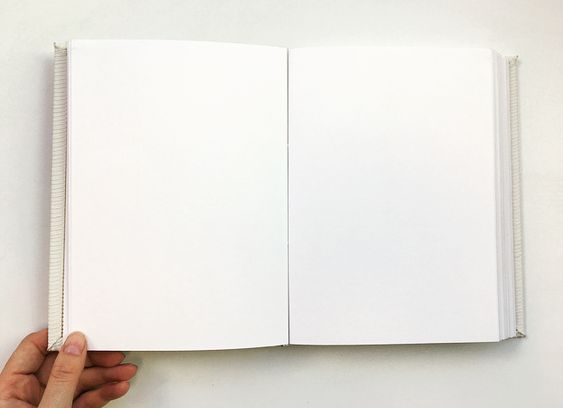 Carla Novi, White book
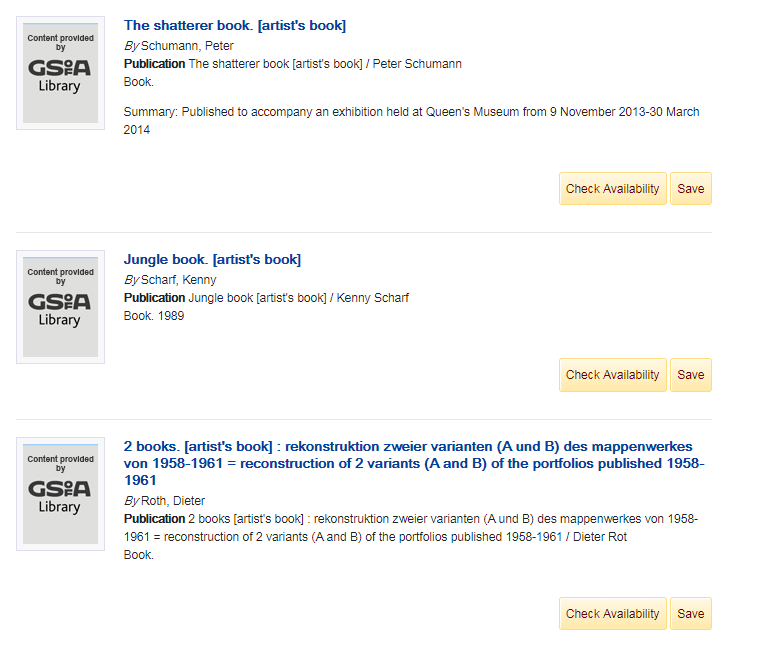 Image of artists’ books as they appear in the catalogue
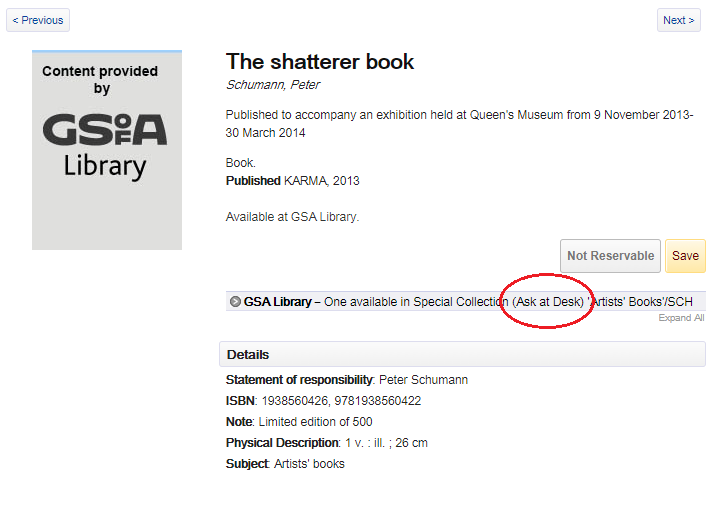 Access provision procedures as outlined in catalogue records
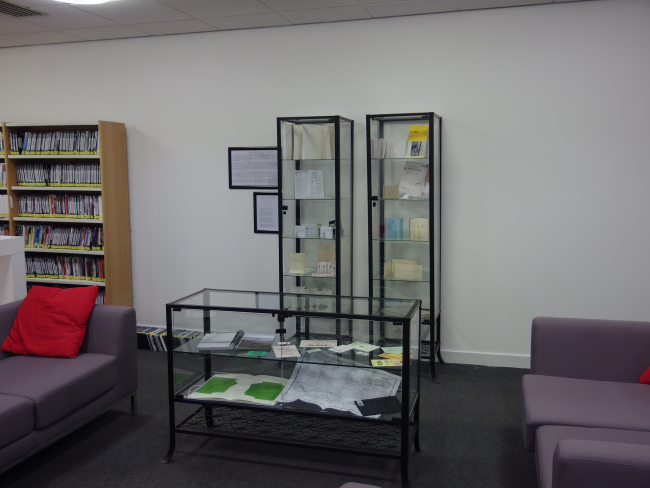 GSA Library display, Travel and the Journey
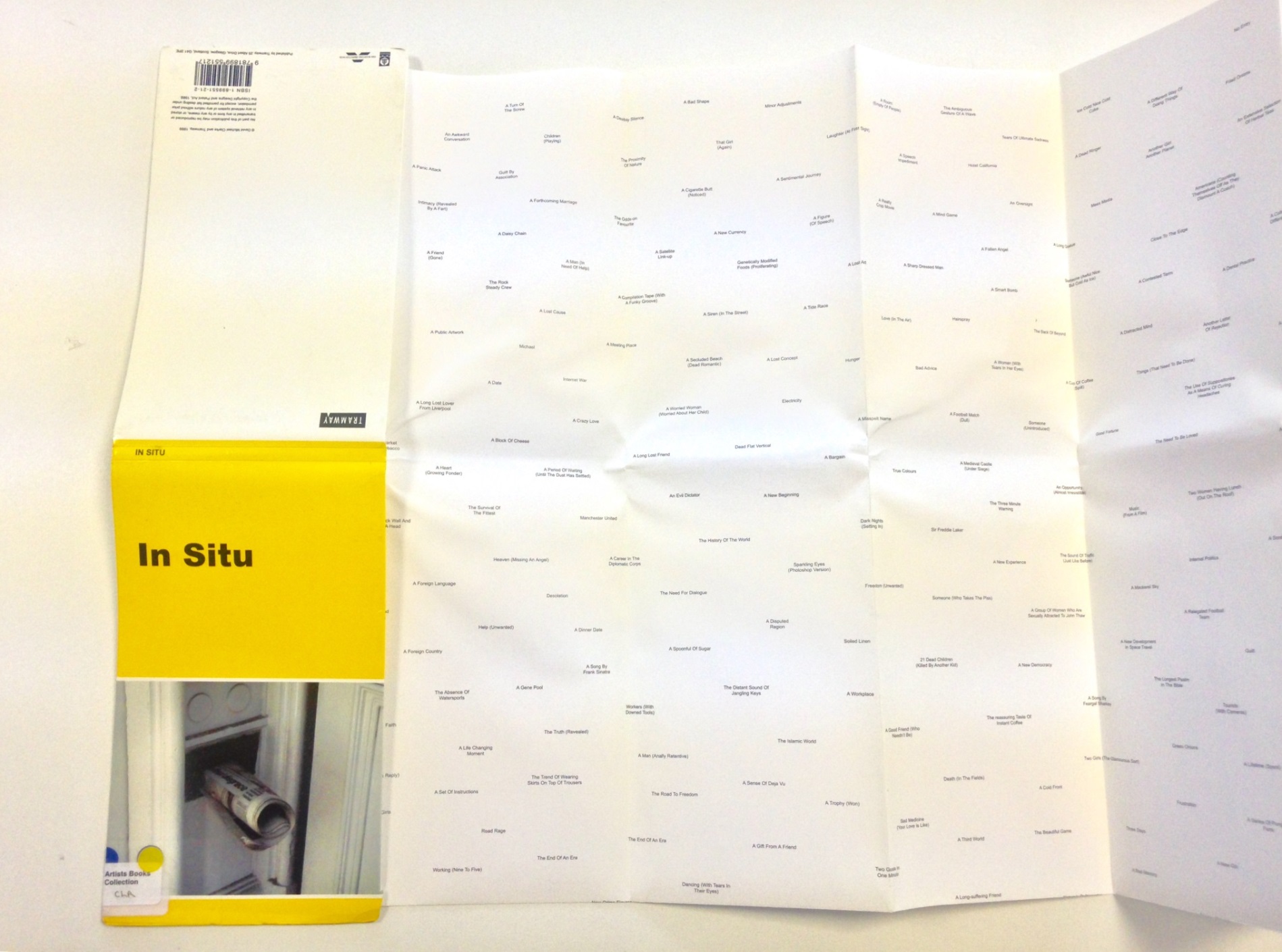 David Michael Clarke, In situ
Digital exhibition: project rationale
50 books, showcasing breadth of Collection
Utilising free or already available resources – iPhone, Pinterest, Instagram
Aiming respond to issues identified as limiting the effectiveness of exhibitions and digitisation by providing ‘digital hands-on experience’, emphasising materiality of the works and de-mystifying Special Collections resources
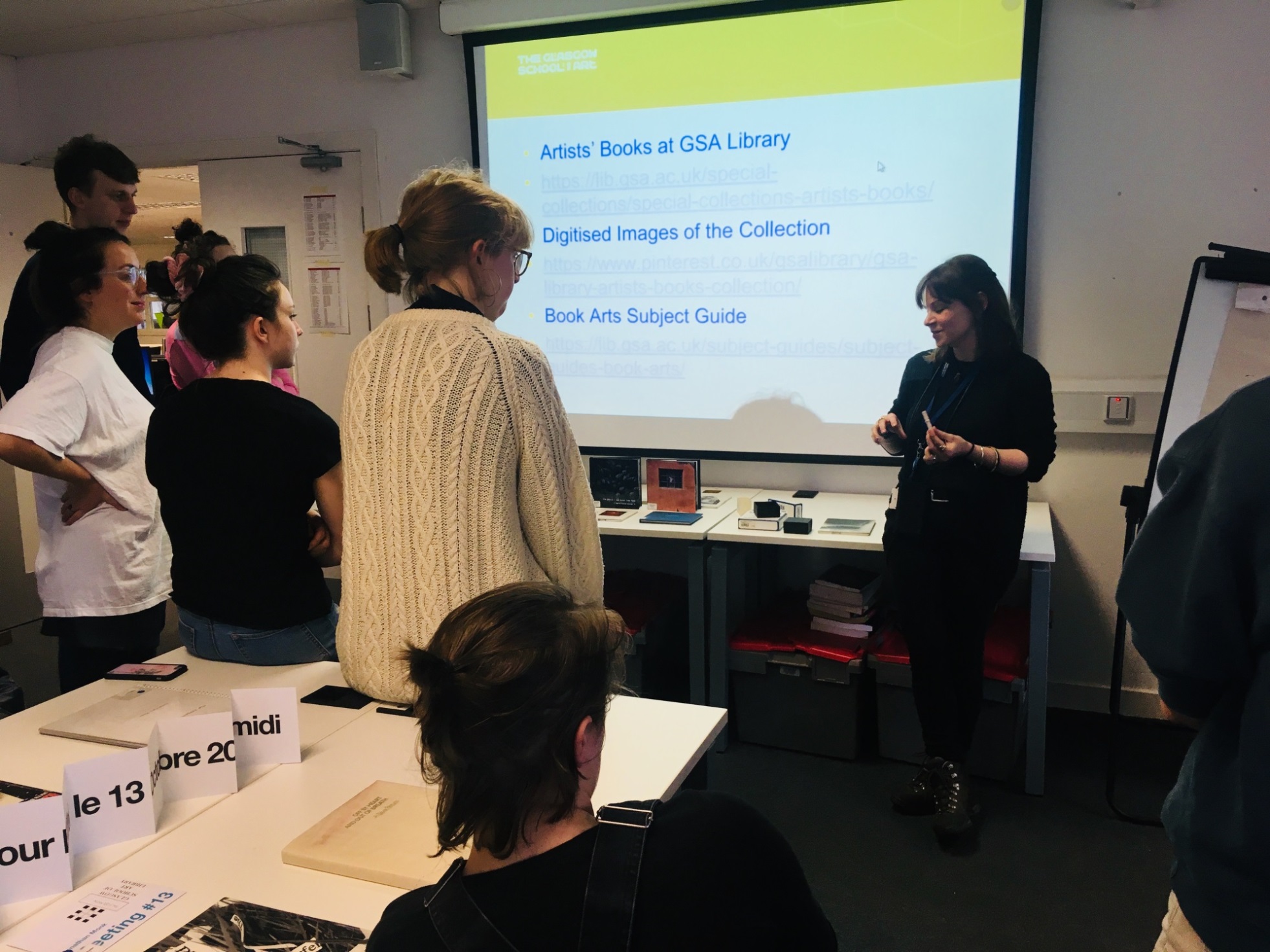 Photograph: @GSALibrary
Artists’ book workshop
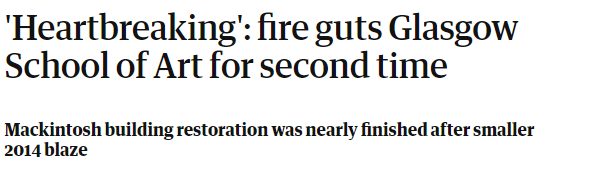 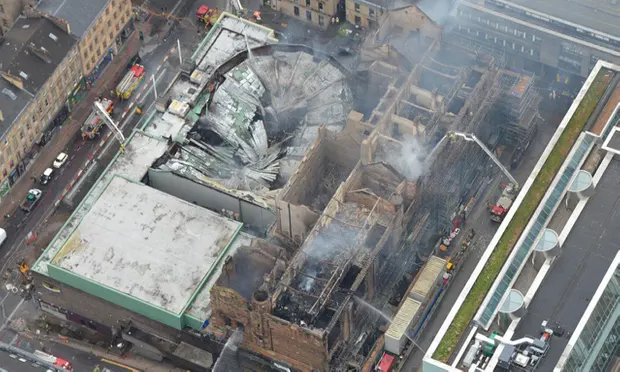 The Mackintosh building fire 2018
Photograph: The Guardian & Police Scotland Air/PA
My extremely dead office plants
Pinterest Analytics
January – December 2018 average figures (across all Pinterest boards)
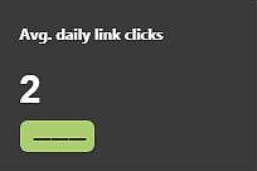 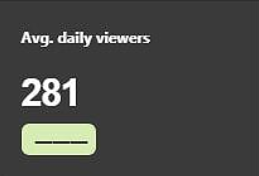 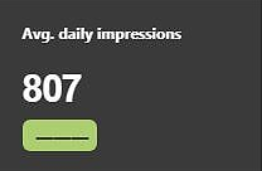 Project-specific results for July 2019
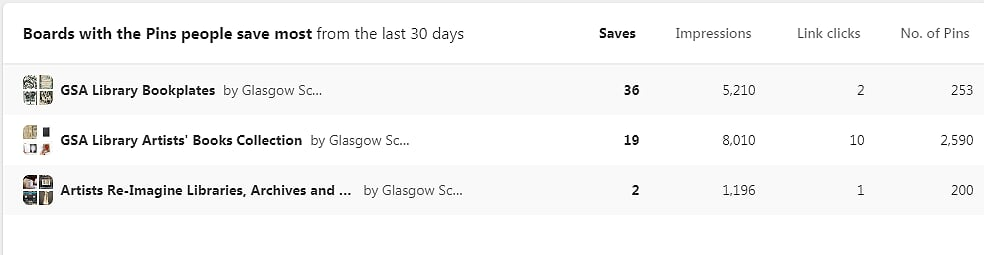 Collection monitoring
Academic year 2017-2018 -
97 Special Collections requests 

Academic year 2018-2019 – 
409 Special Collections requests
 
321.6% increase
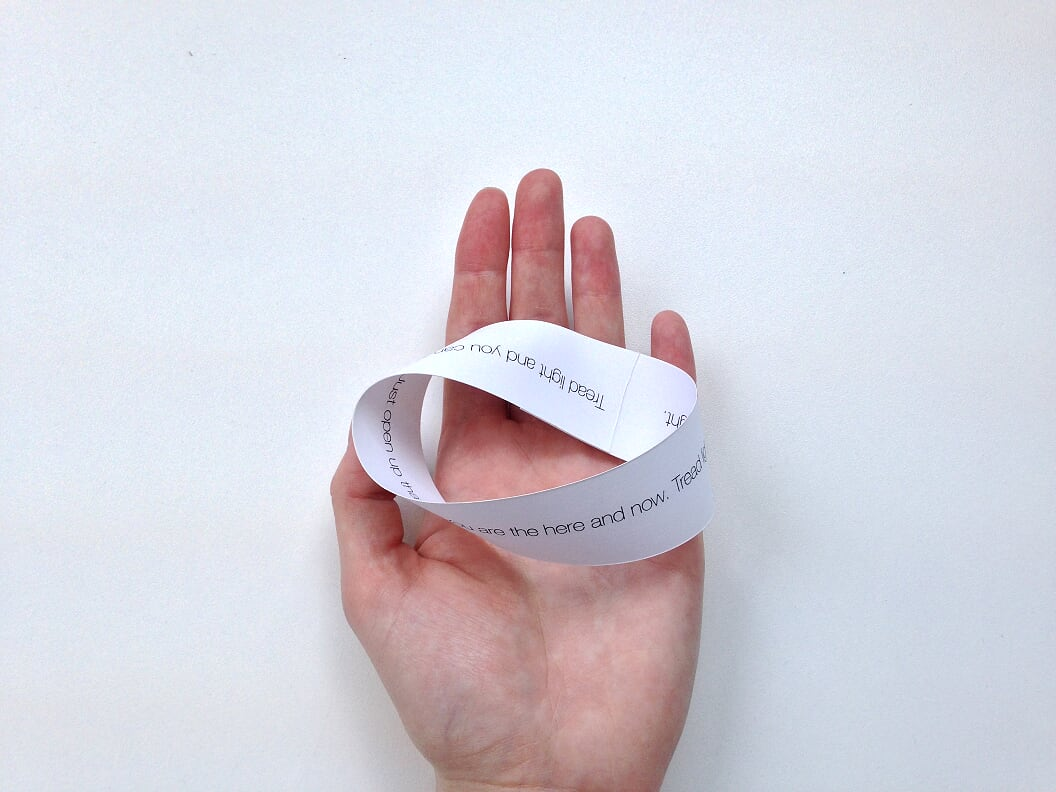 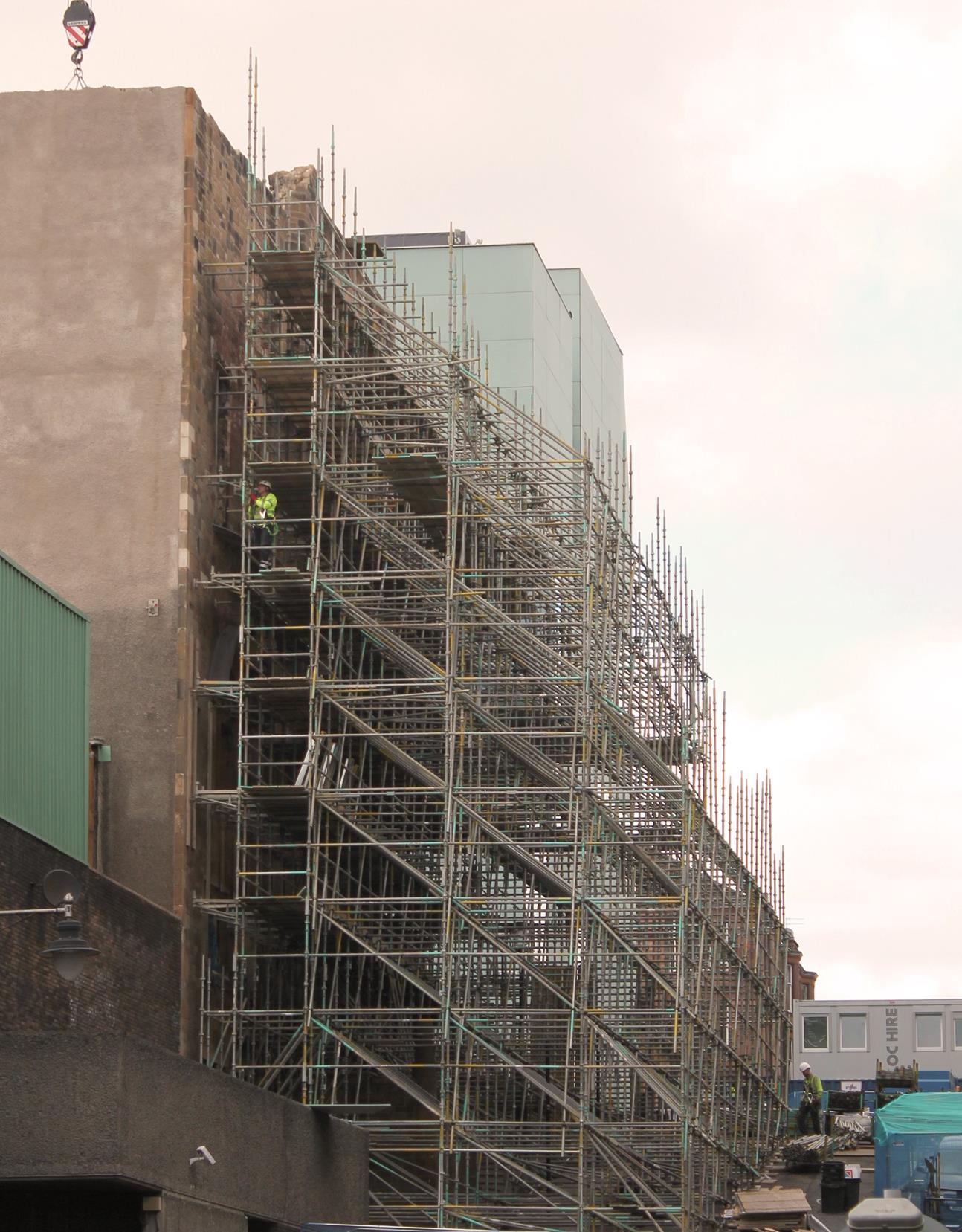 Reflection & next steps
https://www.pinterest.co.uk/gsalibrary/gsa-library-artists-books-collection/
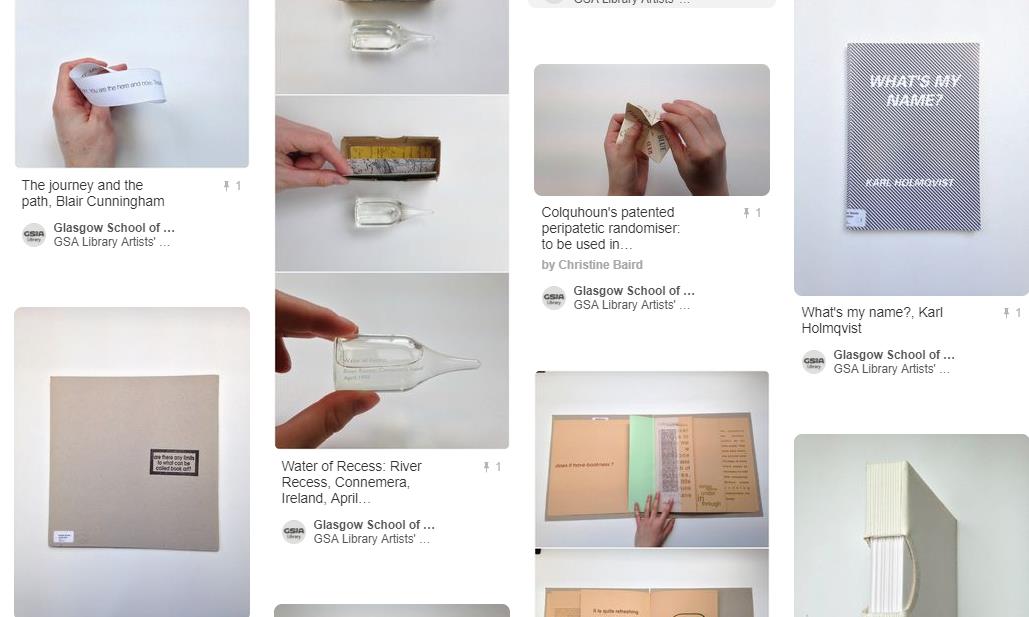